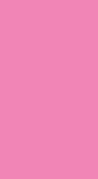 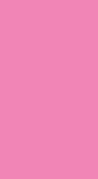 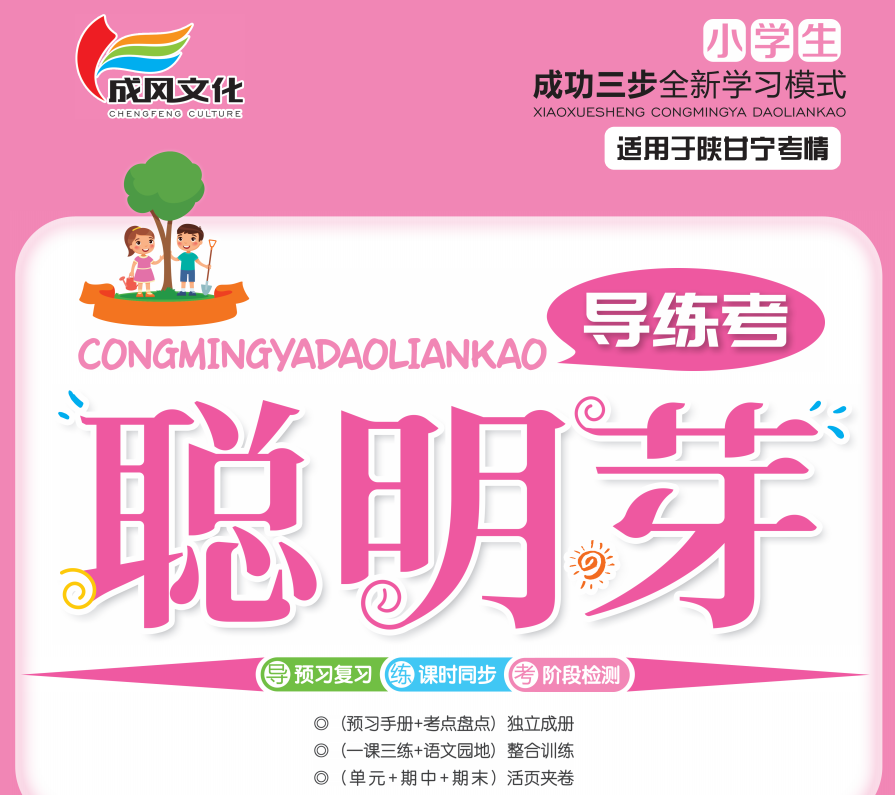 第二单元
第二单元知识盘点
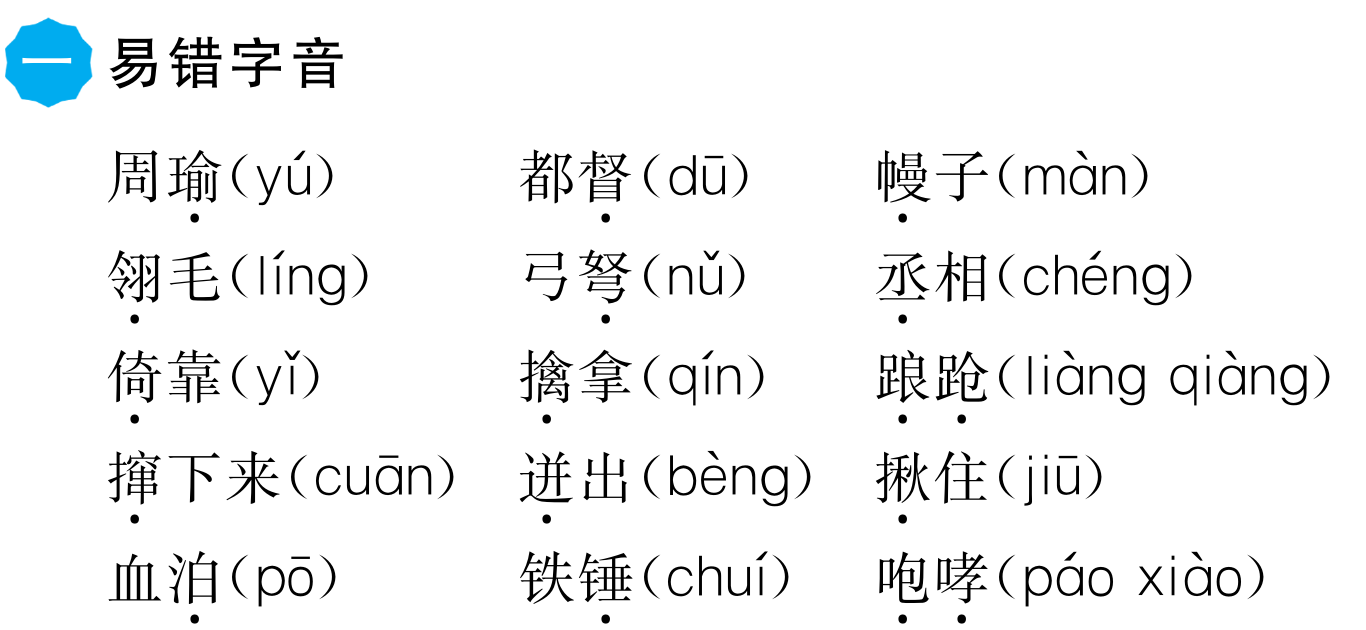 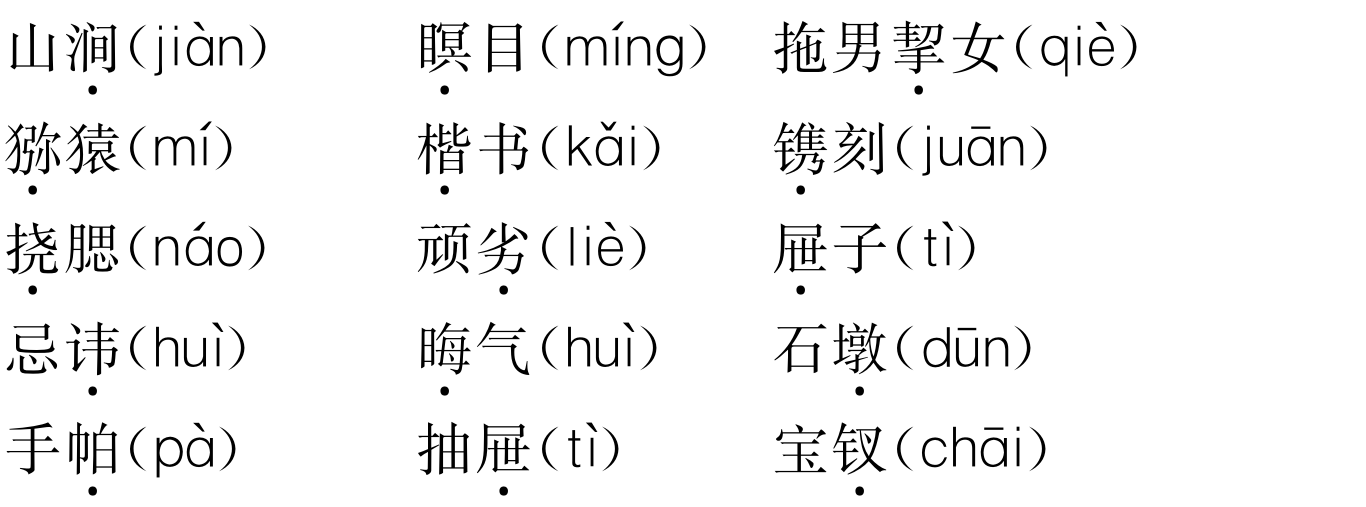 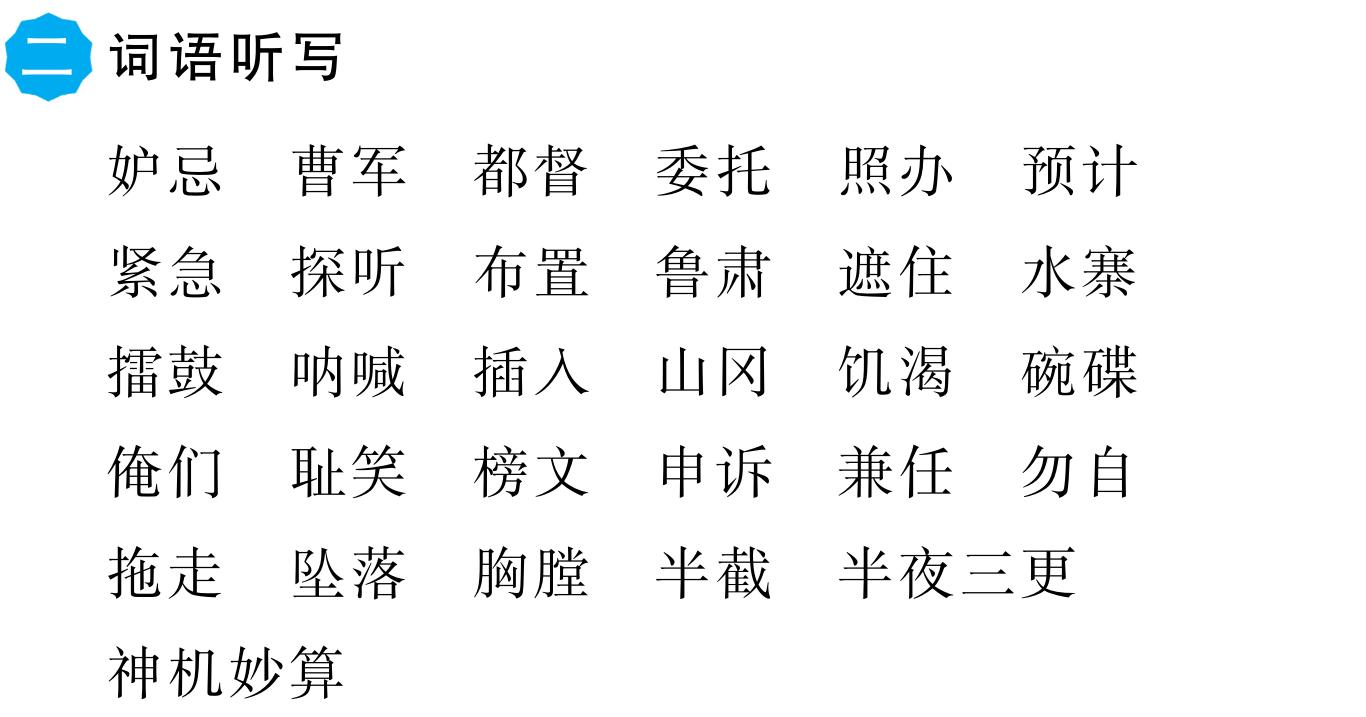 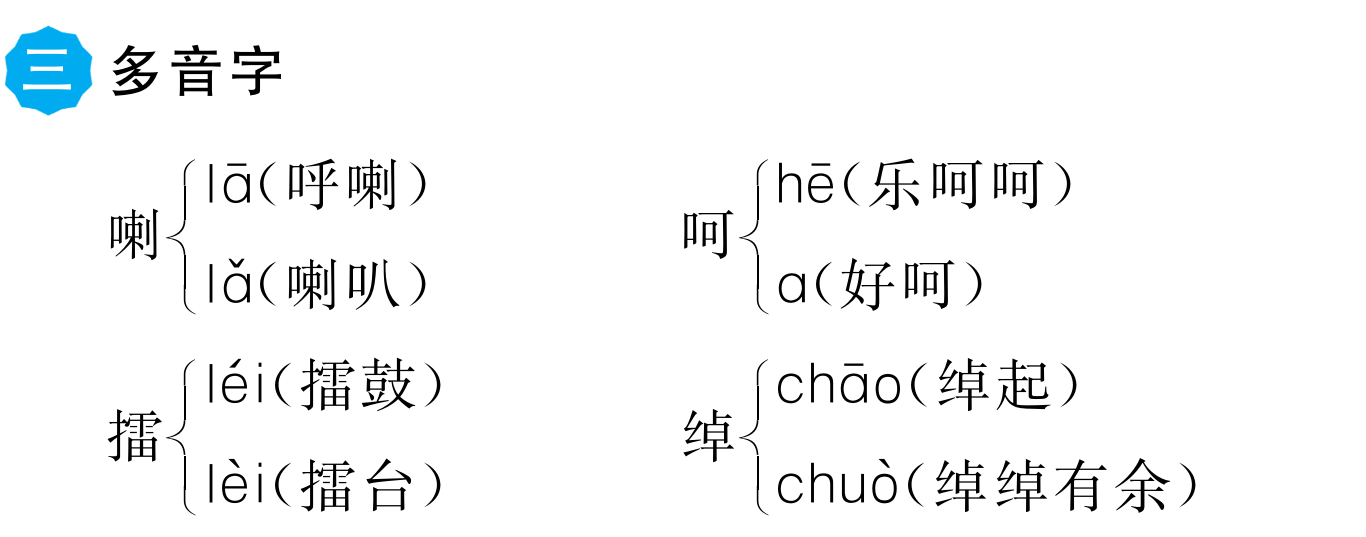 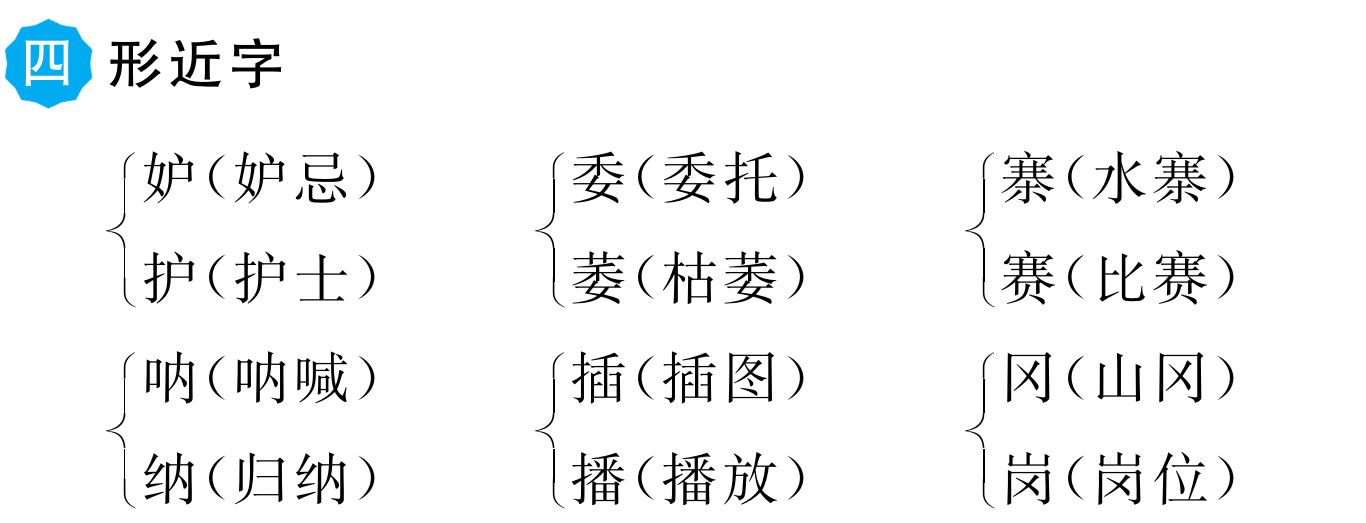 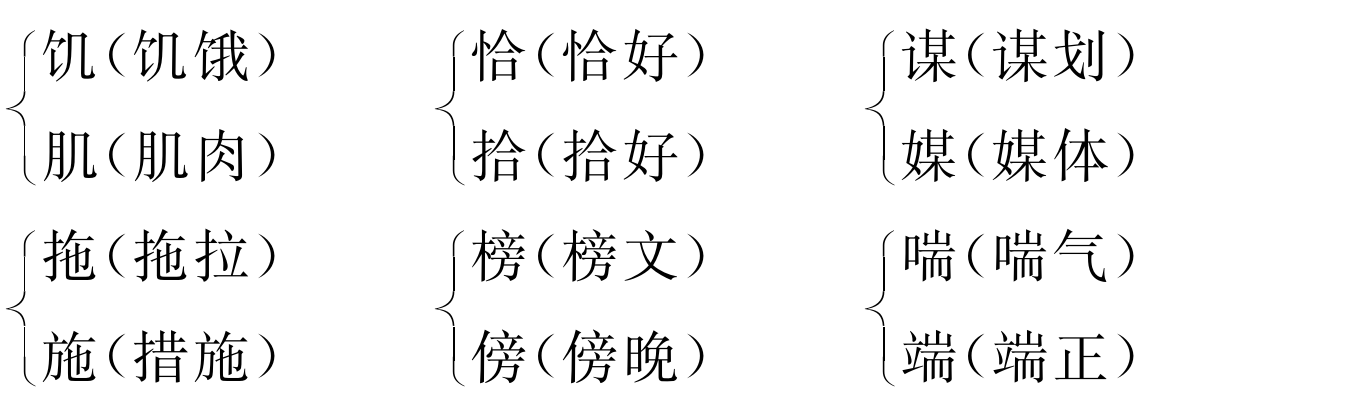 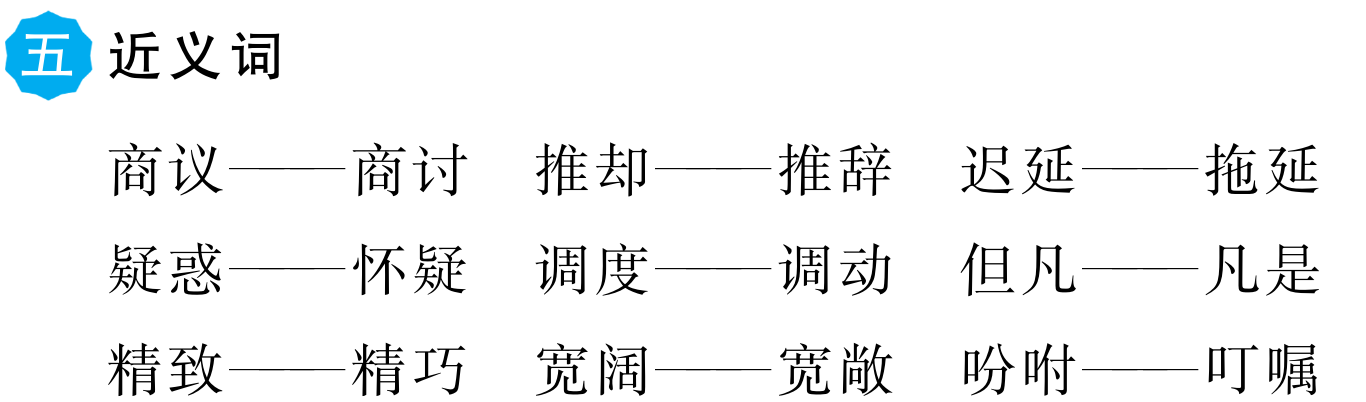 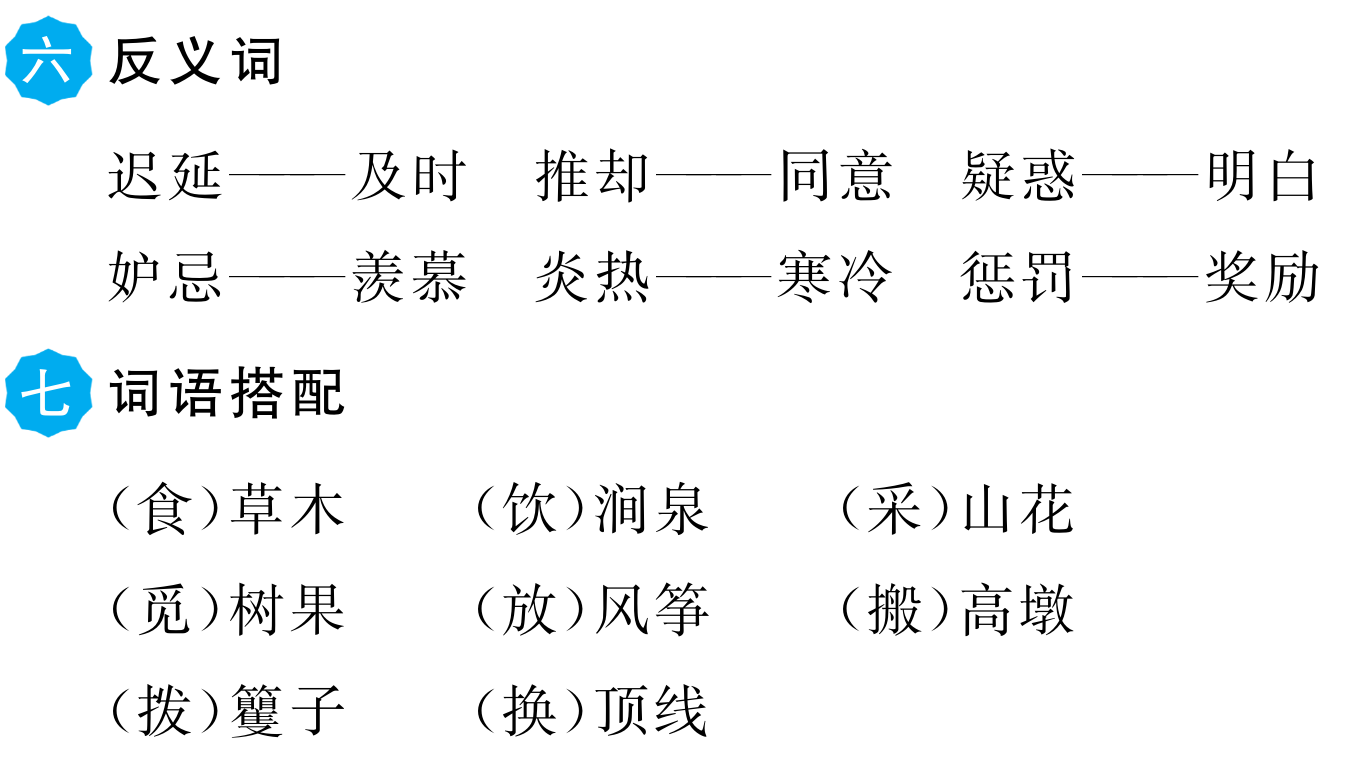 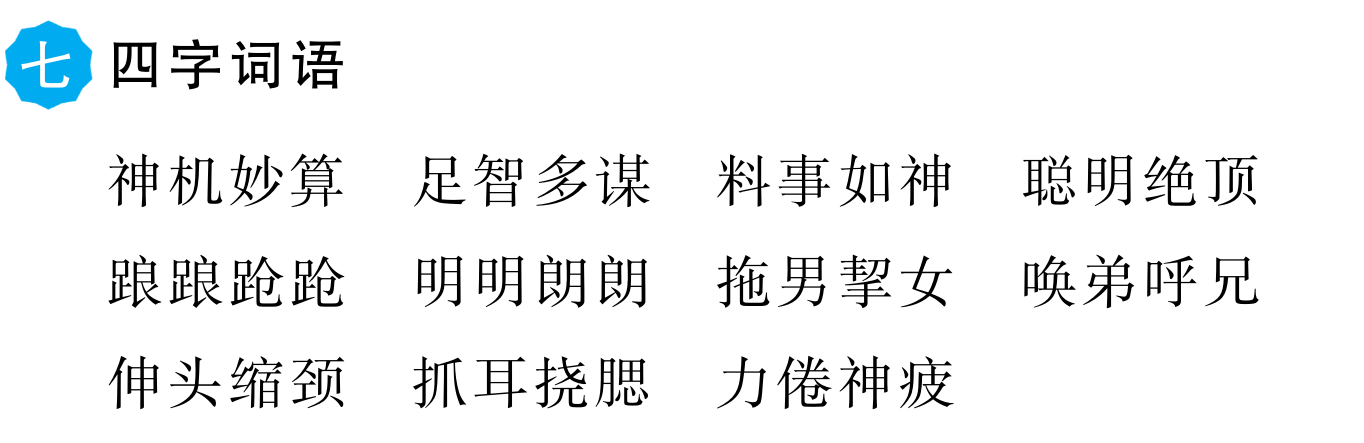 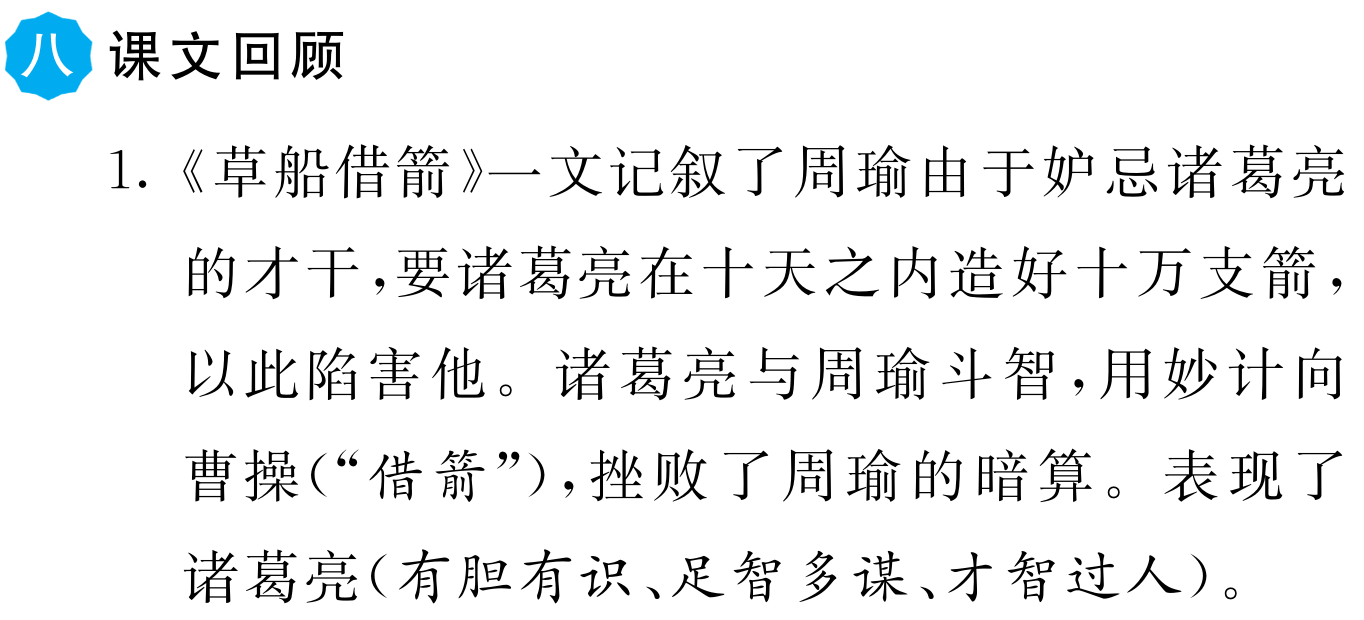 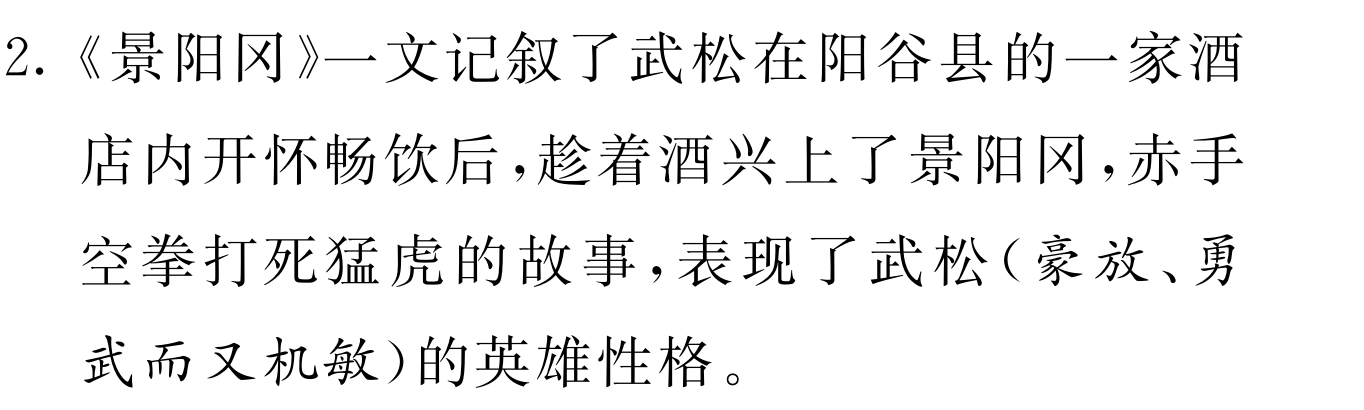 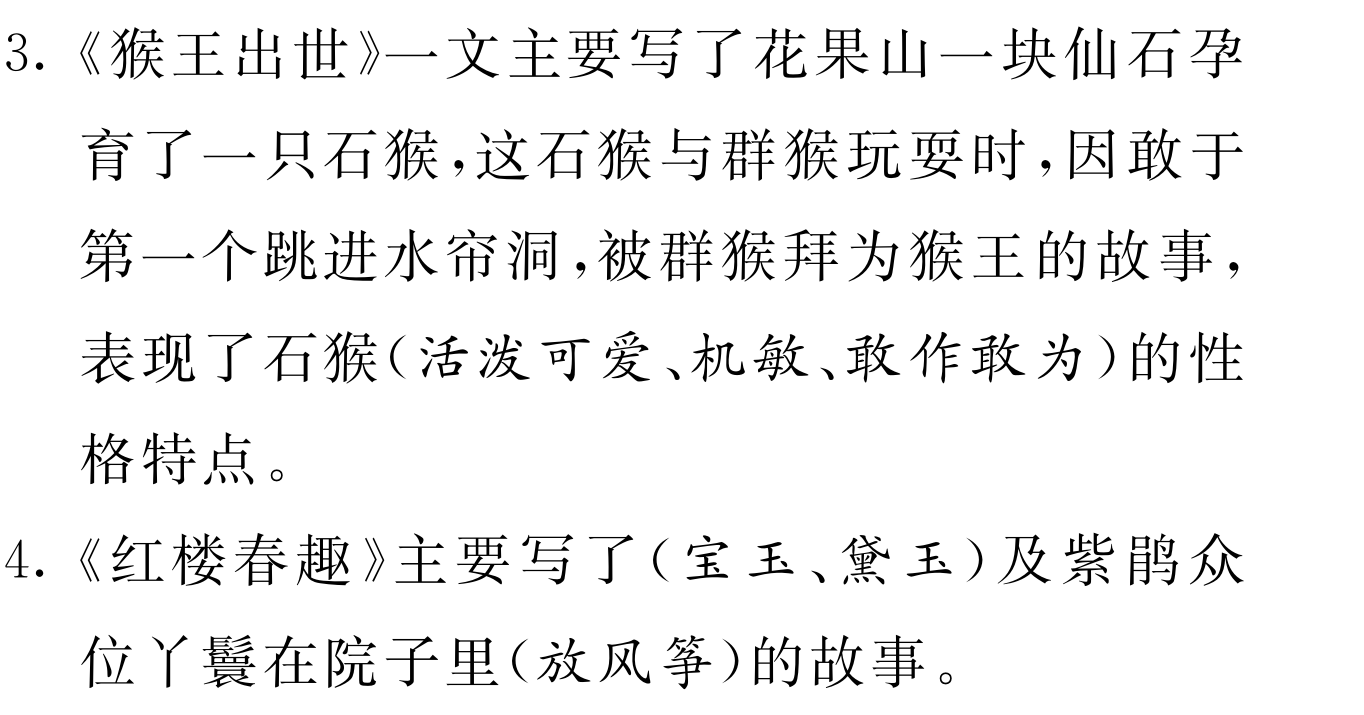 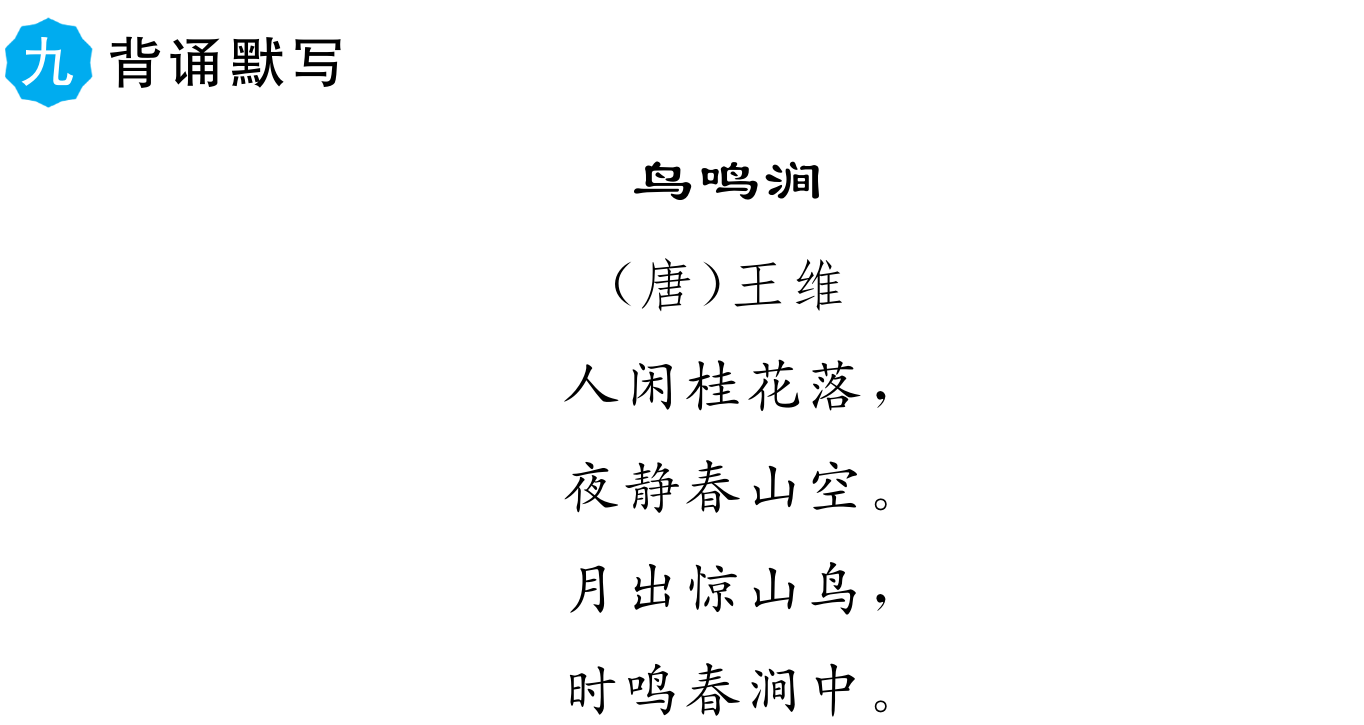 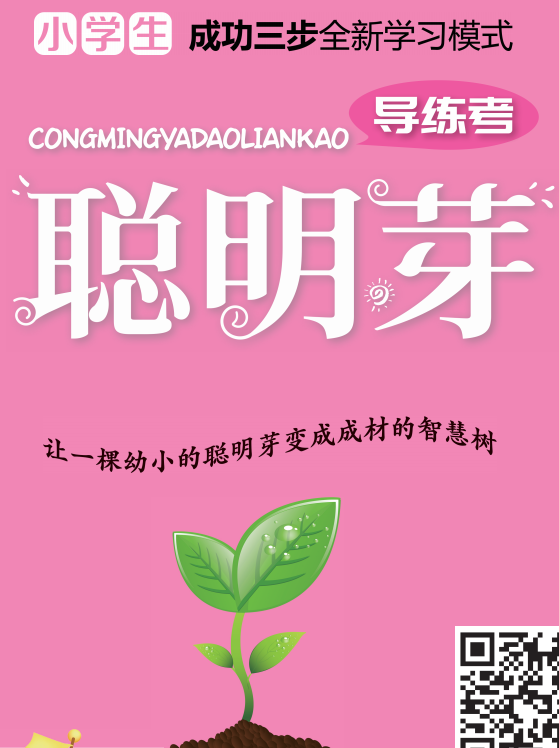 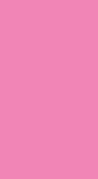 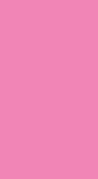 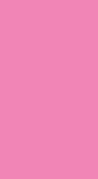 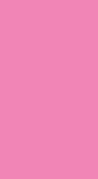